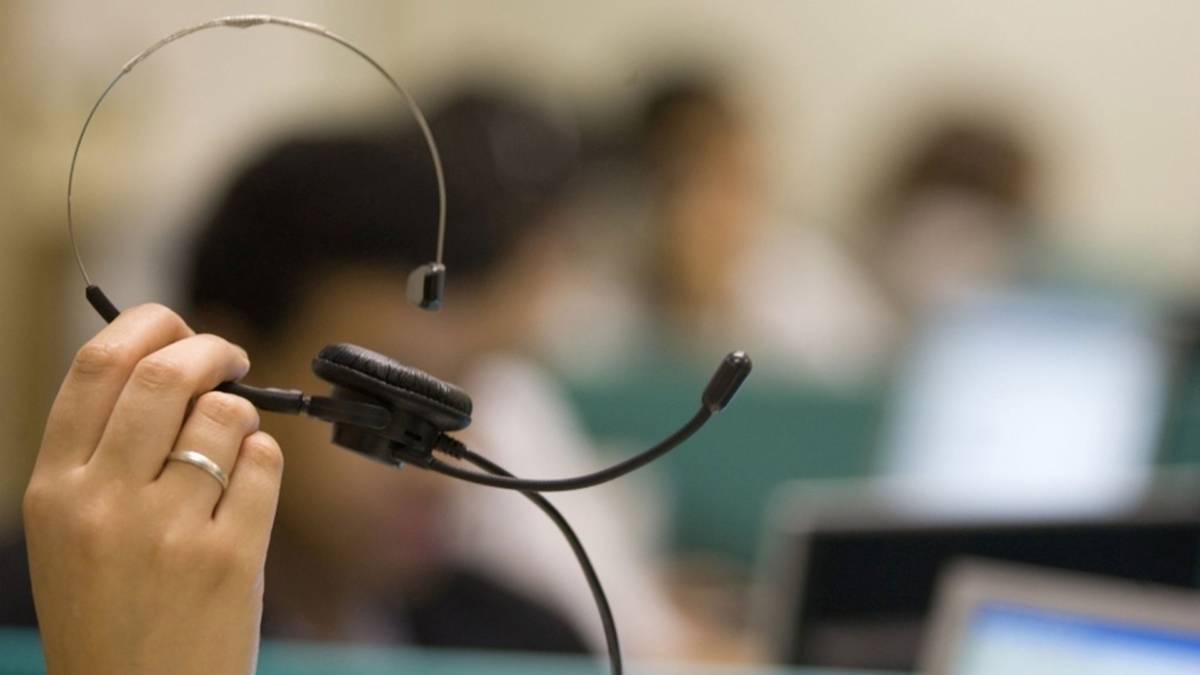 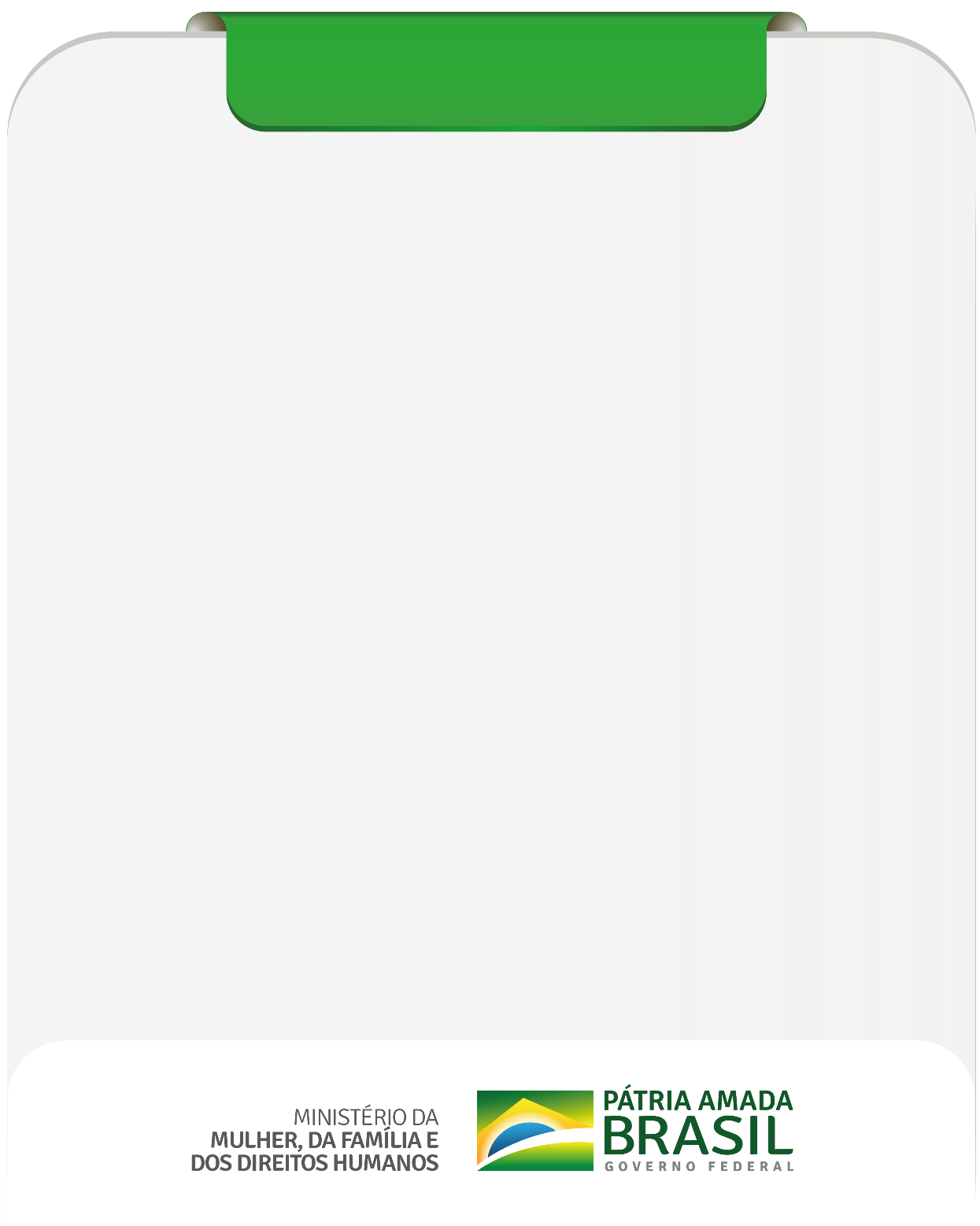 Ouvidoria Nacional de Direitos Humanos
Canais de acolhimento às vítimas

Programa TCU+Cidades
Recebe, examina, encaminha e acompanha denúncias e reclamações sobre violações de Direitos Humanos e da Família​
Presta informações aos cidadãos sobre campanhas de combate à violência
Coordena o Sistema Integrando Nacional de Direitos Humanos – Sindh
Trata as demandas do e-Sic e Fala.BR
A
 Ouvidoria Nacional de Direitos Humanos
Fluxo de Atuação da ONDH
Acompanha
Responde
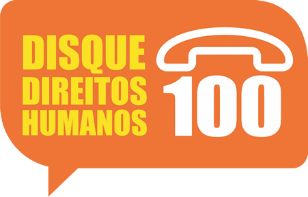 Vítima ou Denunciante
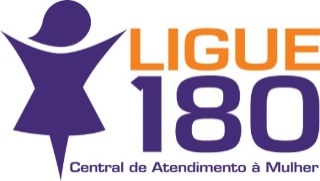 REDE DE PROTEÇÃO E ATUAÇÃO
Encaminha
Denuncia
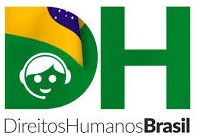 Acompanha
Ministério Público
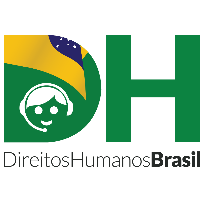 Canais de Atendimento
App Direitos Humanos Brasil
https://www.gov.br/mdh/pt-br/apps
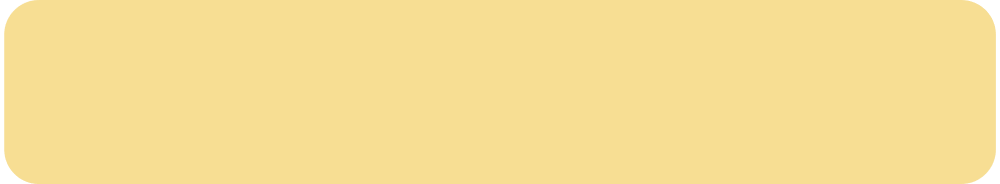 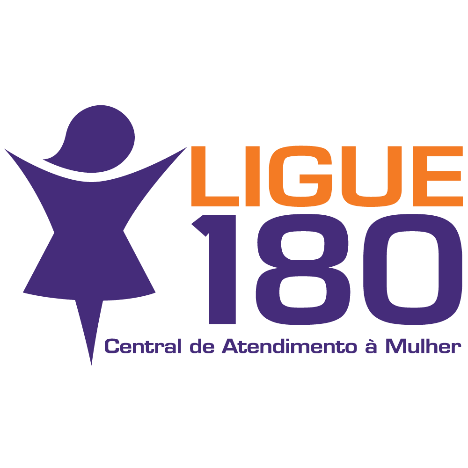 O Ligue 180 registra as denúncias de violações contra mulheres em 
situação de violência.
Site da Ouvidoria
https://ouvidoria.mdh.gov.br
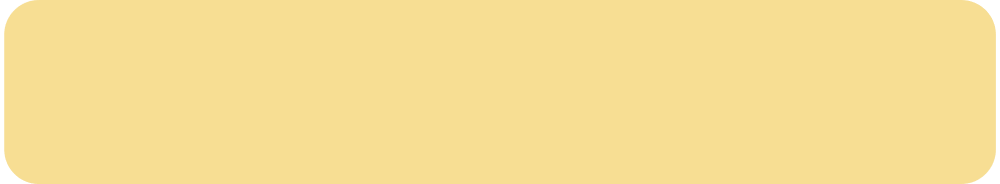 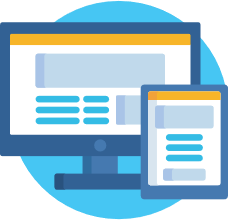 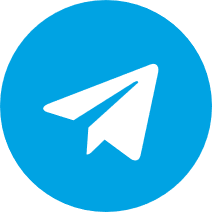 Telegram (Basta acessar o aplicativo,
digitar na busca “Direitoshumanosbrasil” 
e mandar mensagem).
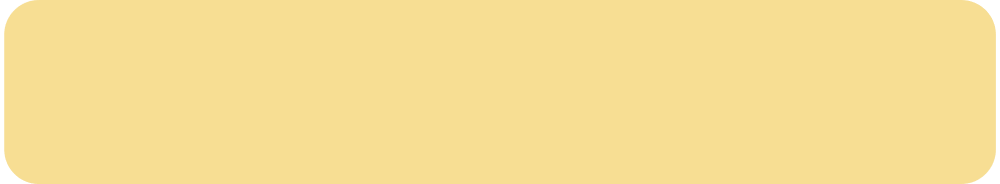 O Disque 100 atende violações contra crianças e adolescentes, idosos, pessoas com deﬁciência, pessoa em restrição de liberdade, população 
LGBT, pessoa em situação de rua, ciganos, indígenas, comunidades tradicionais e outros grupos socialmente vulneráveis.
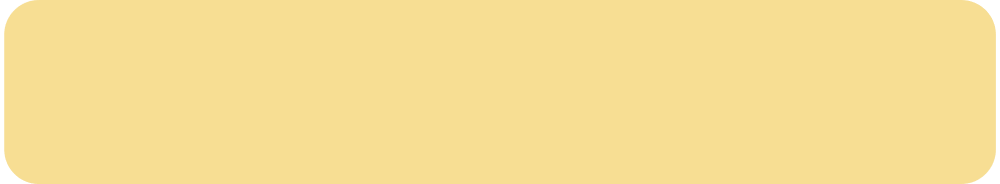 Whatsapp (Basta salvar o número com DDD (61) 99656-5008 e enviar mensagem pelo aplicativo).
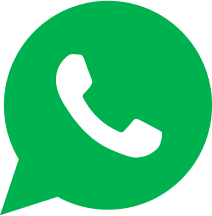 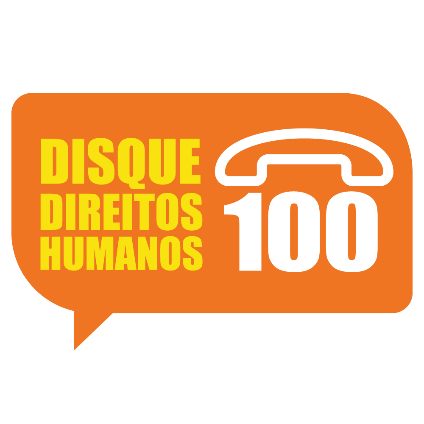 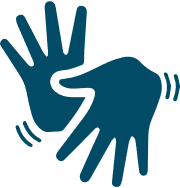 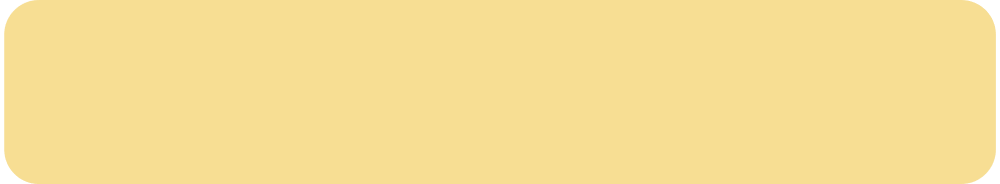 Canal de denúncias acessível Já disponível no site e no aplicativo o atendimento por chat e com acessibilidade para a Língua Brasileira de Sinais (Libras).
Projetos, ações e iniciativas
Painel de Dados da ONDH 
Manual da Taxonomia da ONDH
Unificação dos contratos Disque 100 e Ligue 180 (redução dos valores de R$ 50 para R$ 21 milhões)
Acesso para denúncias da classe médica 
Alô Vovô
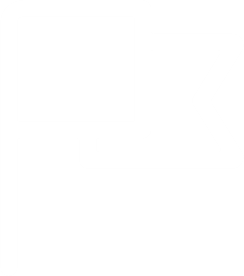 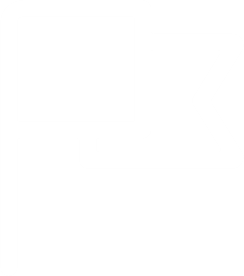 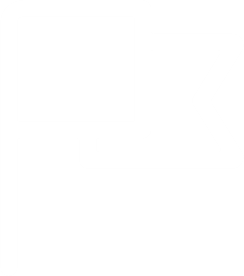 WhatsApp 
TED com a UFMG
ACT Abrace o Marajó/ Barco-Agência da Caixa
Melhorias Gestão nas Centrais, com diminuição tempo de espera para atendimento
Lançamento Direitos Humanos Brasil, com atendimento em Libras por videochamadas
Operação Vetus
Novo formulário (taxonomia jurídica)
Telegram
T1
T2
T3
dez.
jan.
fev.
abr.
dez.
mar.
mai.
ago.
set.
out.
nov.
jun.
jul.
2019
2020
Projetos, ações e iniciativas
Divulgação do Ligue 180 nos órgãos ligados ao judiciário (ACT CNJ)
Divulgação dos Disque 100 e Ligue 180 nas unidades da Caixa
Painel ONDH D-7
Atendimento de violência política contra mulheres
Conecta 125 – Conselho Tutelar (plataforma omnichannel)   
Ouvidoria Itinerante 
Dados patrocinados
Lançamento do Site da ONDH
Monitoramento da Qualidade do registro das denúncias
SOS Desaparecidos
APP SABE
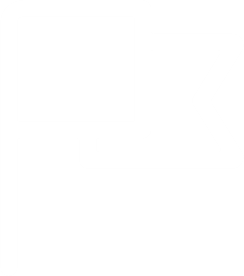 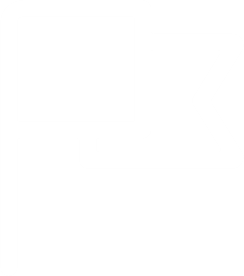 Card informativos
BusTV
Encontro Nacional Ouvidores de DH
Ouvidor DH
Resolução CNSPSP
fev.
abr.
dez.
mar.
mai.
ago.
set.
out.
nov.
jan.
jun.
jul.
2021
Indicadores de Atendimento - 2021
99%
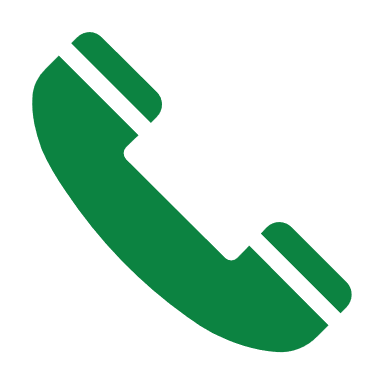 90%
3.101.895
Atendimentos
das ligações atendidas em até 30 segundos
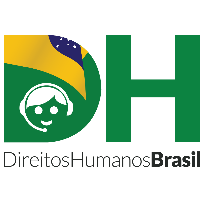 169.014
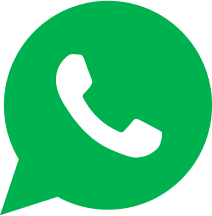 3s
70.247
Tempo Médio
de Espera
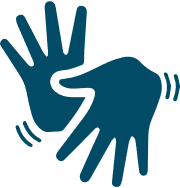 481
** Consolidado até Outubro/2021
Indicadores de Efetividade - 2021
99%
27%
264.324
das denúncias são respondidas pela Rede de Proteção
das denúncias são encaminhadas à Rede de Proteção
Denúncias registradas
** Consolidado até outubro/2021
Painéis de dados
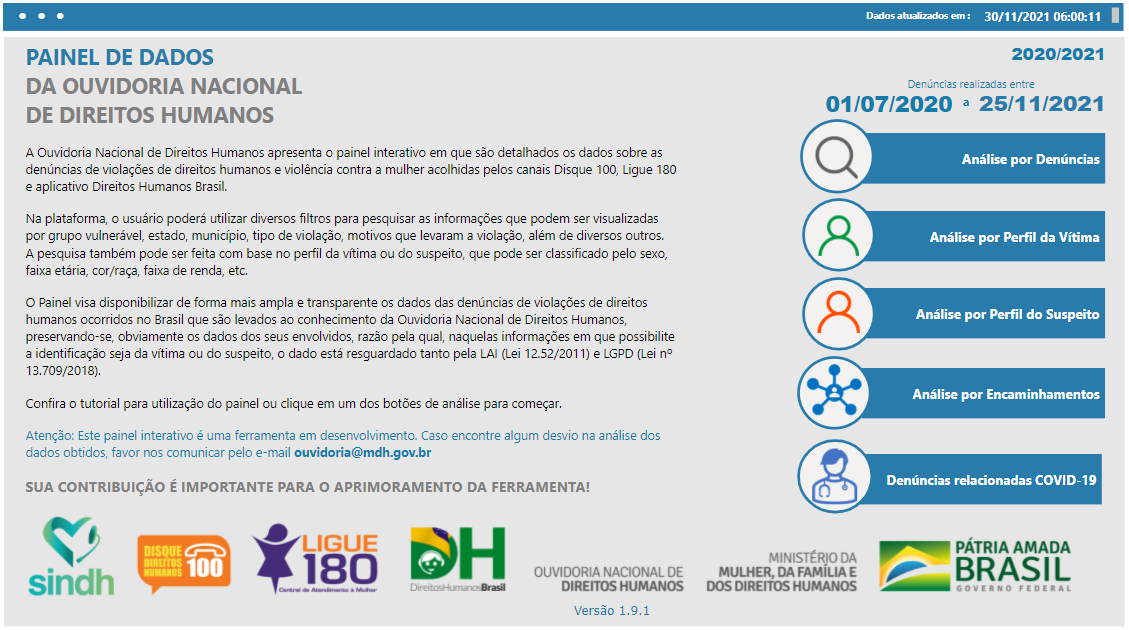 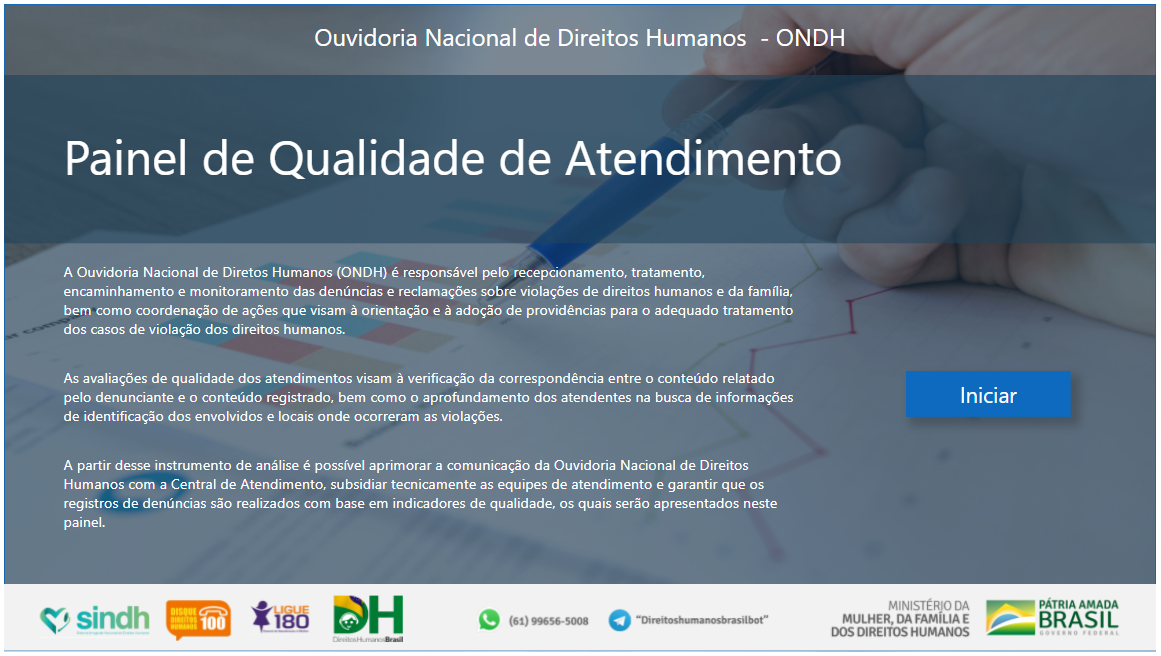 Link Painel Externo
Cooperação Técnica
Operações de proteção
Conselho Nacional de Segurança Pública e Defesa Social: orienta um calendário anual de operações integradas entre a ONDH/MMFDH e a SEOPI/MJSP, envolvendo todas as Secretarias de Segurança Públicas nos Estados e no Distrito Federal.
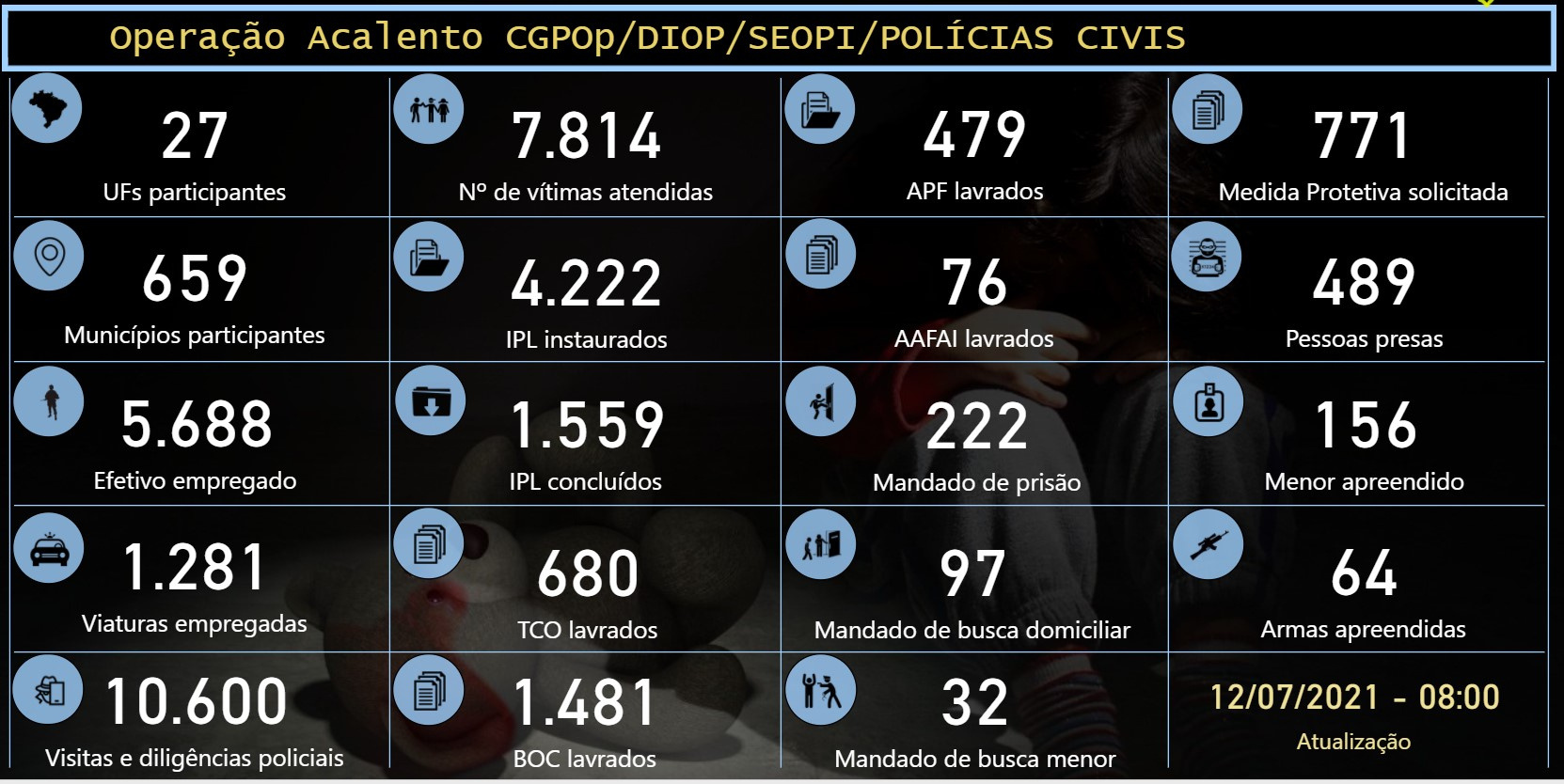 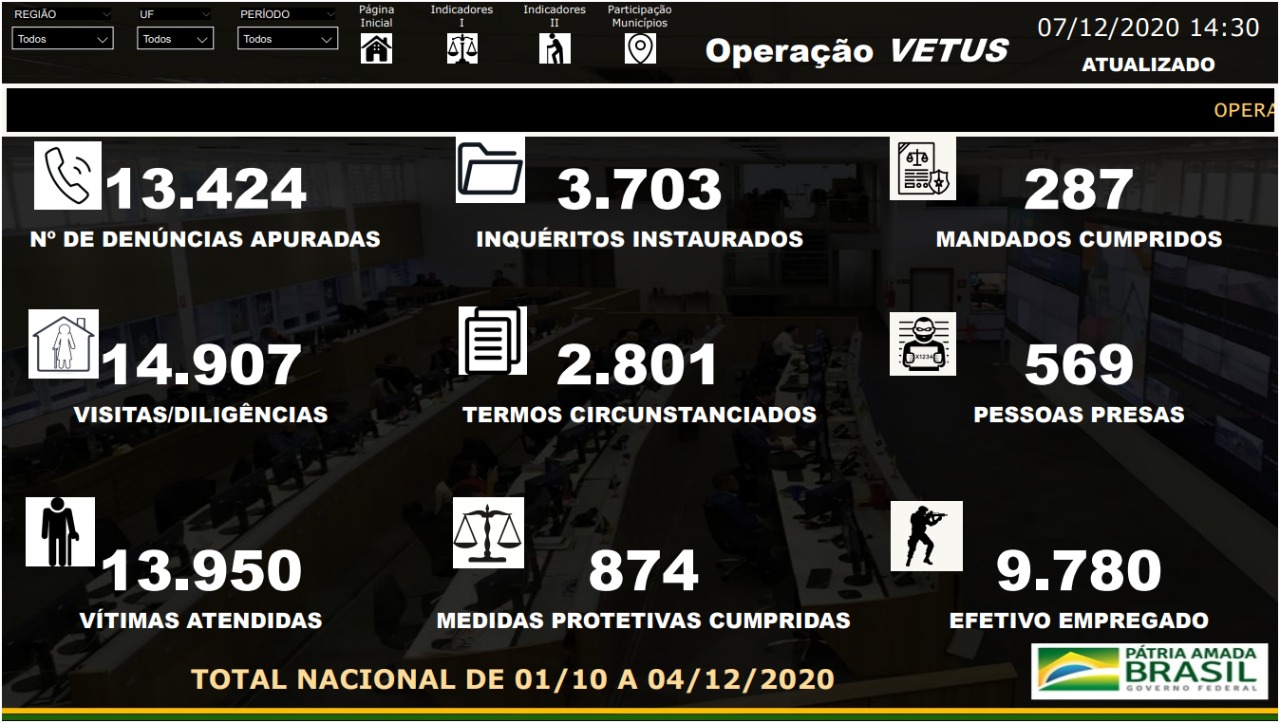 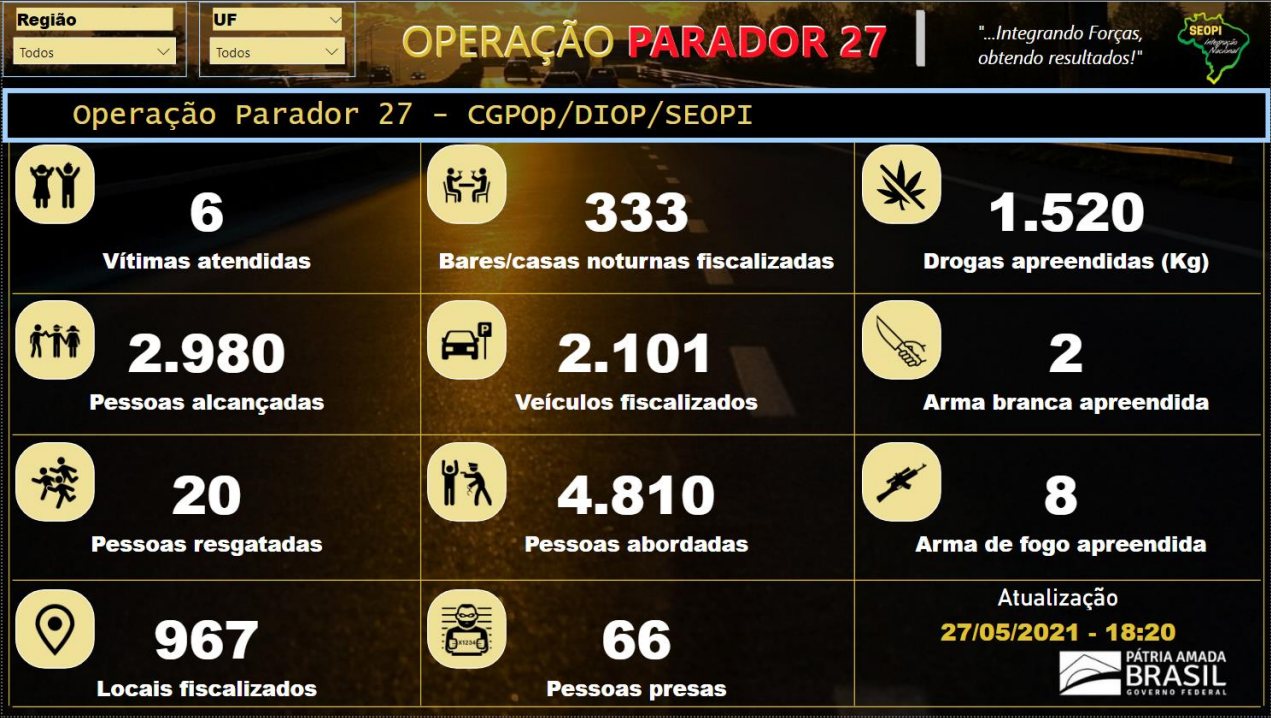 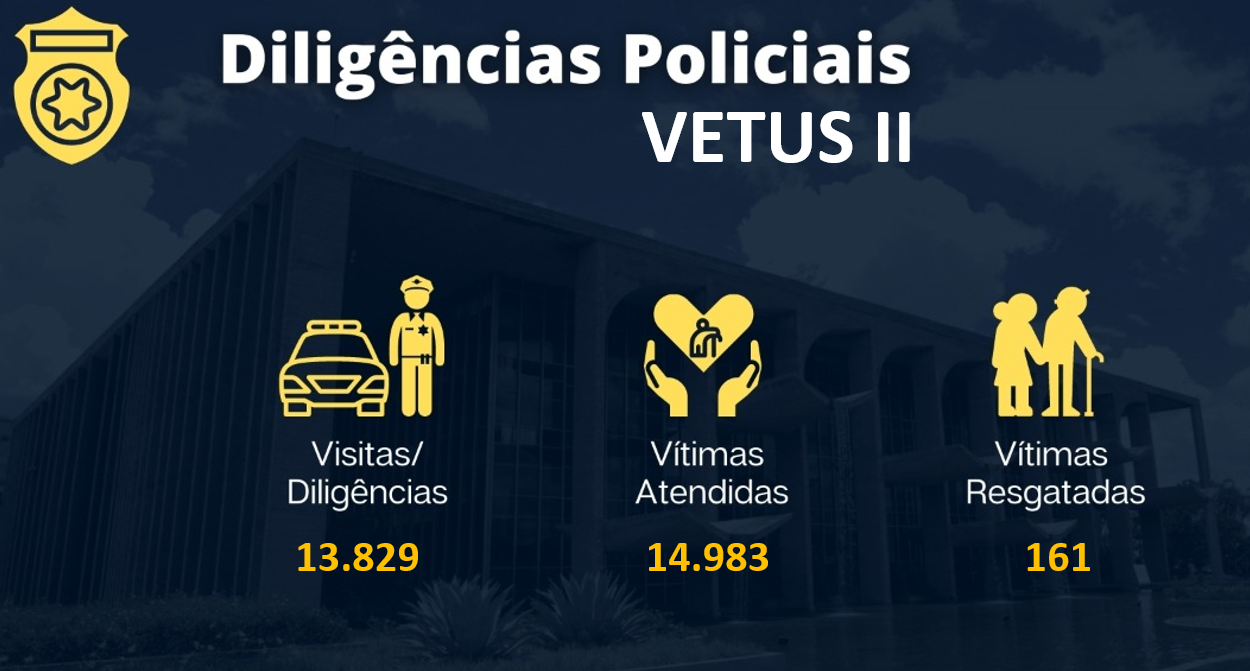 Operações de proteção
9,1 mil presos, decorrentes de flagrantes e mandados de prisão expedidos pela Justiça 
56 mil medidas protetivas
168 mil vítimas atendidas
1.226 armas apreendidas 
Aproximadamente 70 mil visitas e de diligências 

Boa parte das denúncias foram feitas pelo Ligue 180
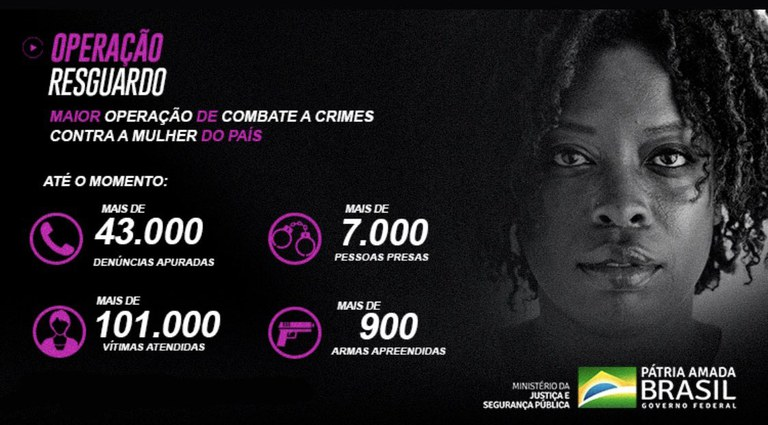 ONDH/MMFDH e a SEOPI/MJSP
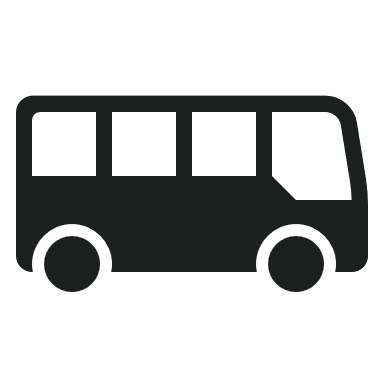 Ouvidoria itinerante
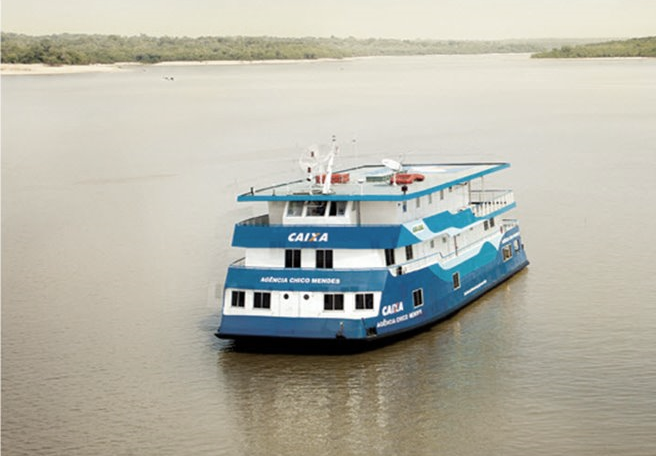 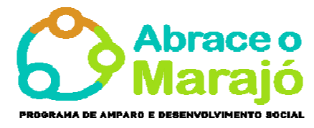 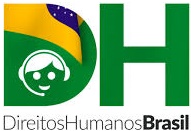 Atendimento presencial dos canais da ouvidoria em grandes eventos, regiões fronteiriças e locais em situação de calamidade ou emergência.
NOVIDADE 
OUTUBRO/2021
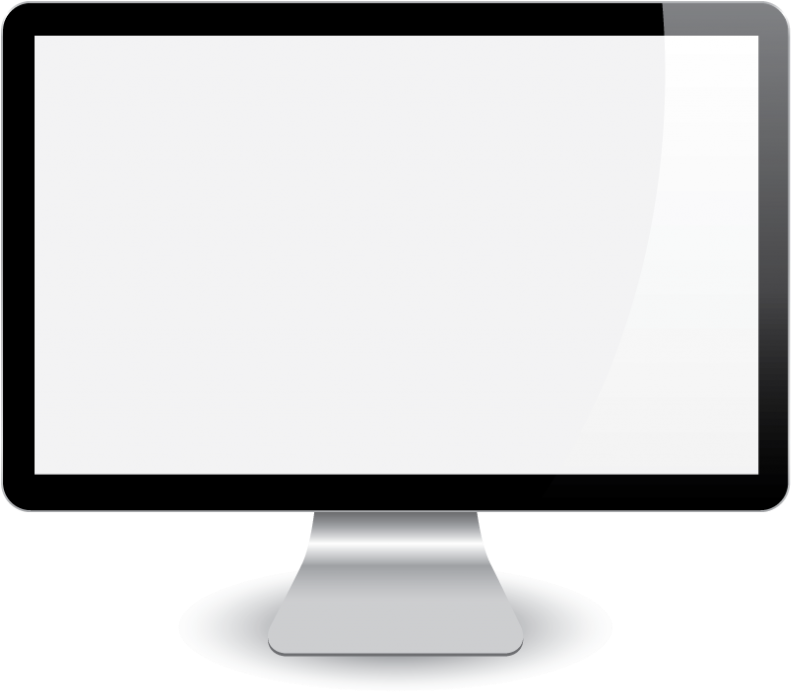 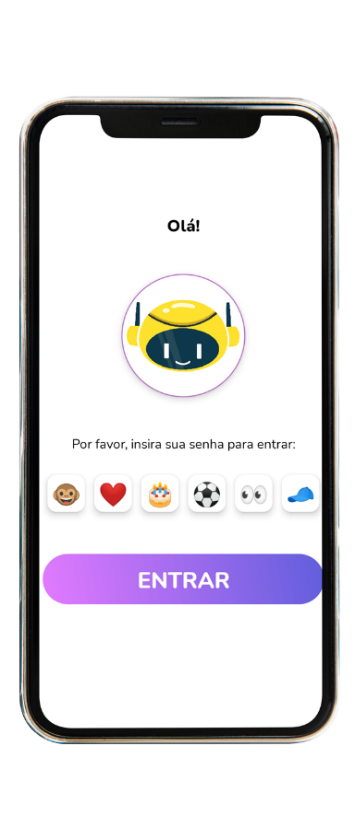 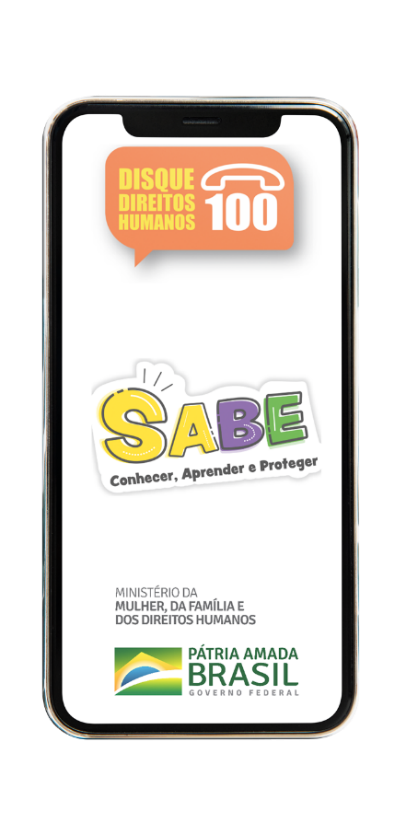 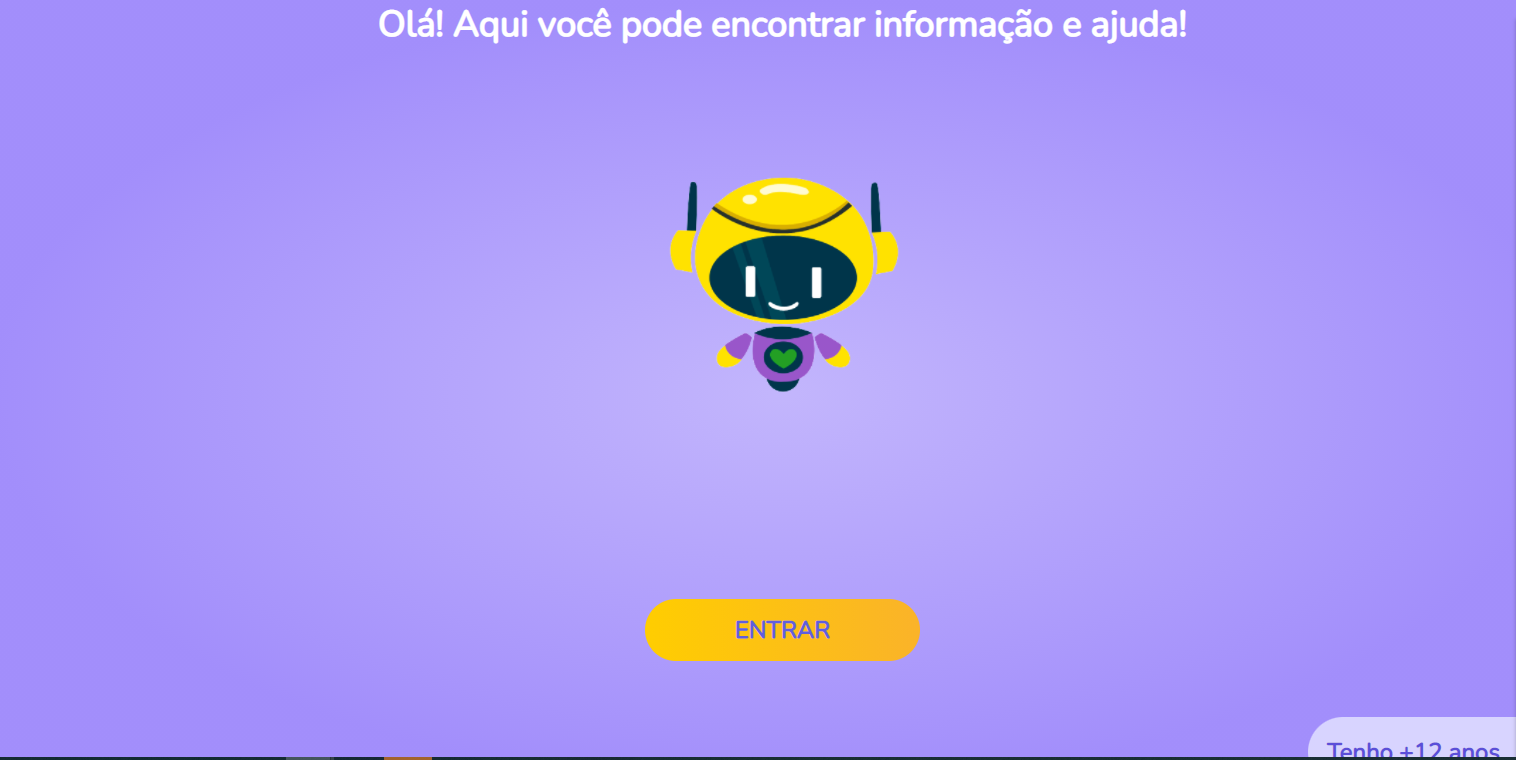 Ferramenta interativa e em linguagem apropriada ao público infantojuvenil, conectada ao Disque 100. 

Desenvolvido em parceria com a Unicef, possui o objetivo de facilitar a comunicação e o pedido de ajuda em situações de violações de direitos humanos.
Site Disponívelhttps://sabe.mdh.gov.br/infantil
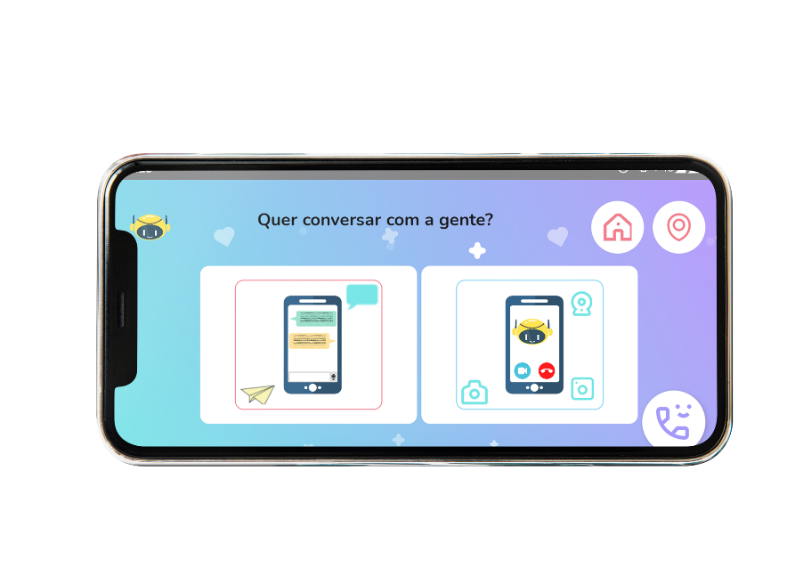 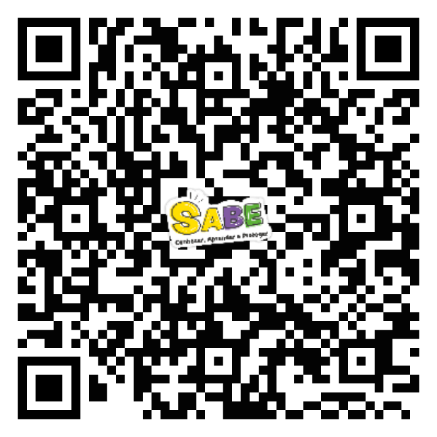 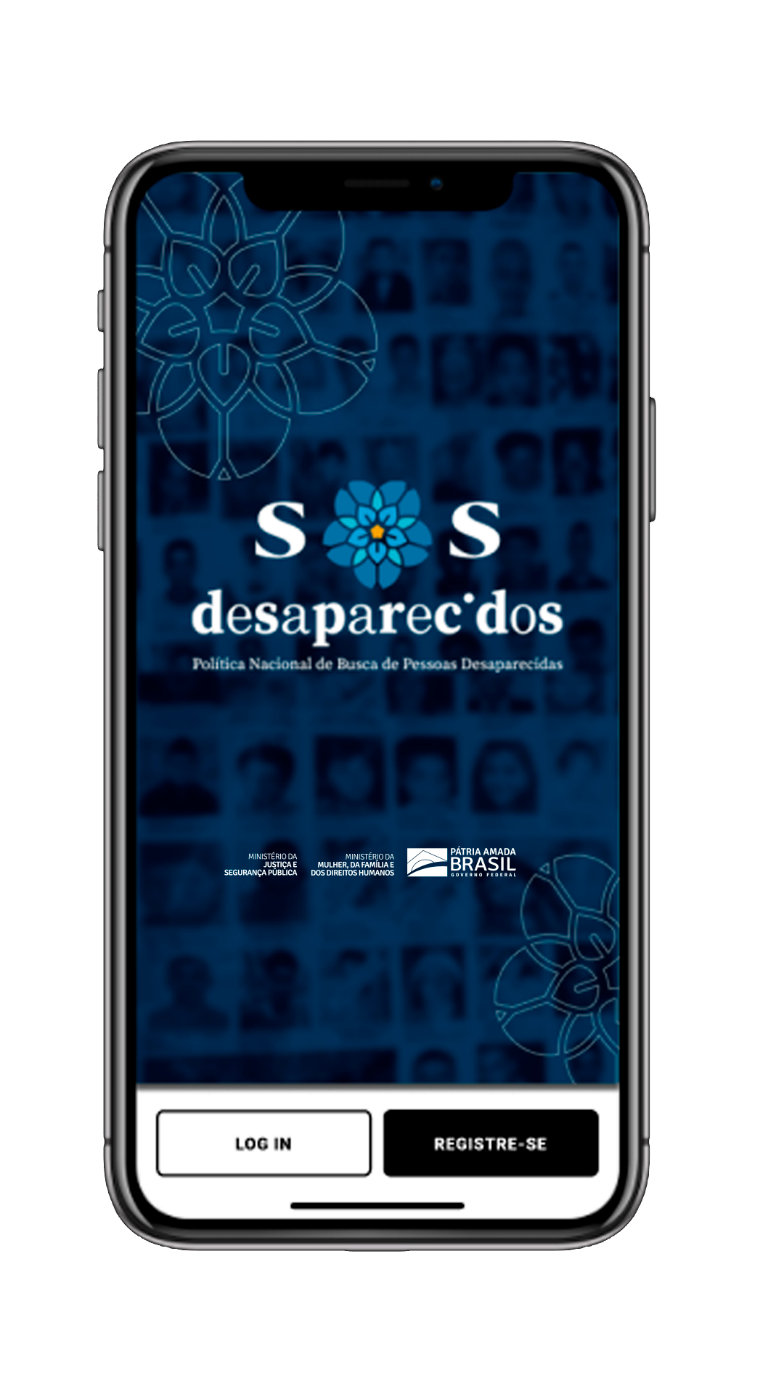 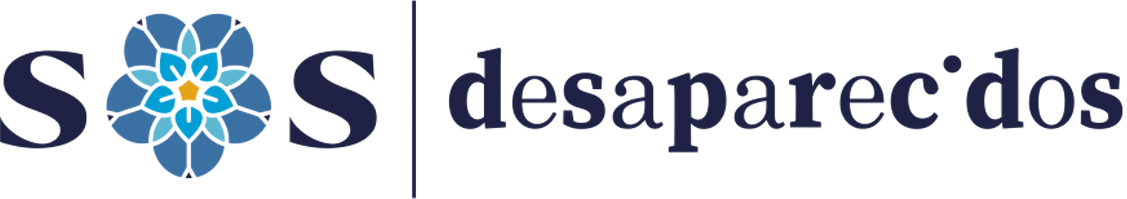 aplicativo e site desenvolvido pelo MMFDH, por meio da ONDH, e em parceria com o Ministério de Justiça e Segurança Pública - MJSP. O sistema visa auxiliar o registro, divulgação, busca, reconhecimento e a respectiva localização de pessoas desaparecidas.
BREVE
LANÇAMENTO
Direitos Humanos
e Transparência
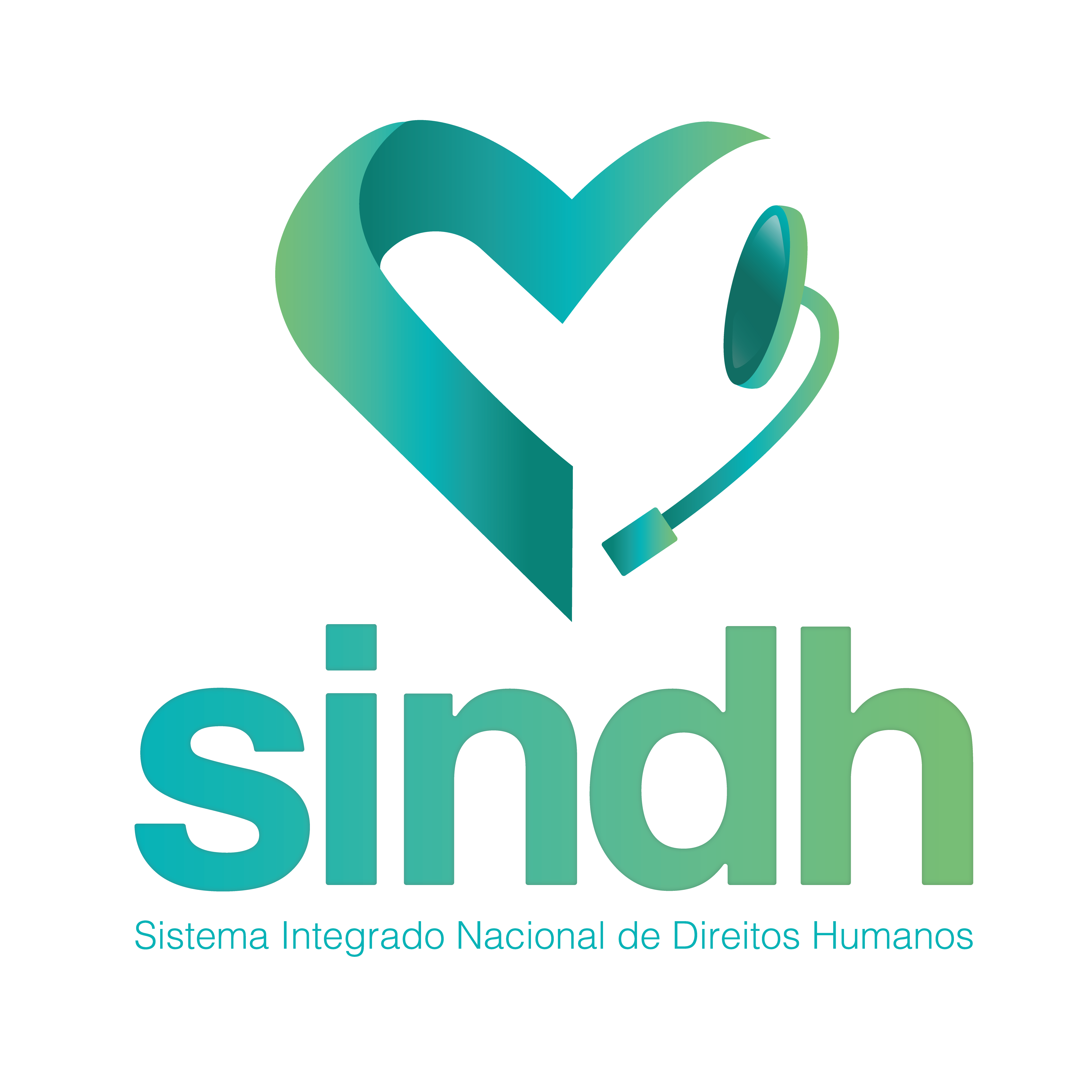 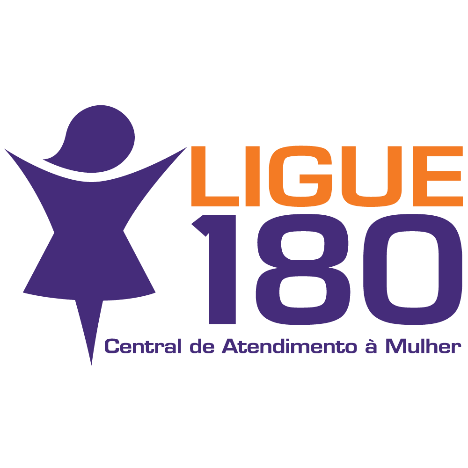 Esplanada dos Ministérios​
Bloco A, sala 912​
(61) 2027-3312​
ouvidoria@mdh.gov.br
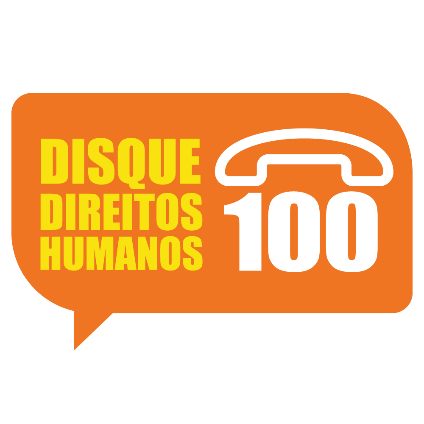 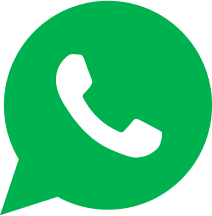 Obrigada!​
(61) 9 9656 5008
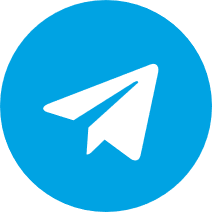 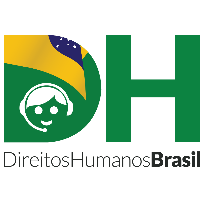 Ouvidoria Nacional de Direitos Humanos
Ministério da Mulher, da Família e dos Direitos Humanos
direitoshumanosbrasil